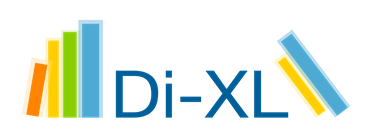 ES Mokymosi visą gyvenimą programa, KA4 projektas
531194-LLP-2012-LV-KA4-KA4MP
DI-XL Modelis
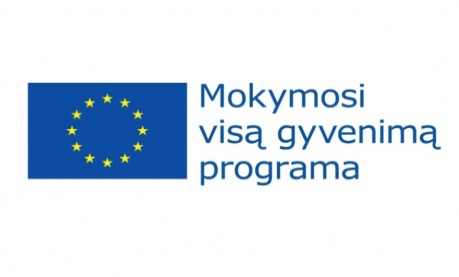 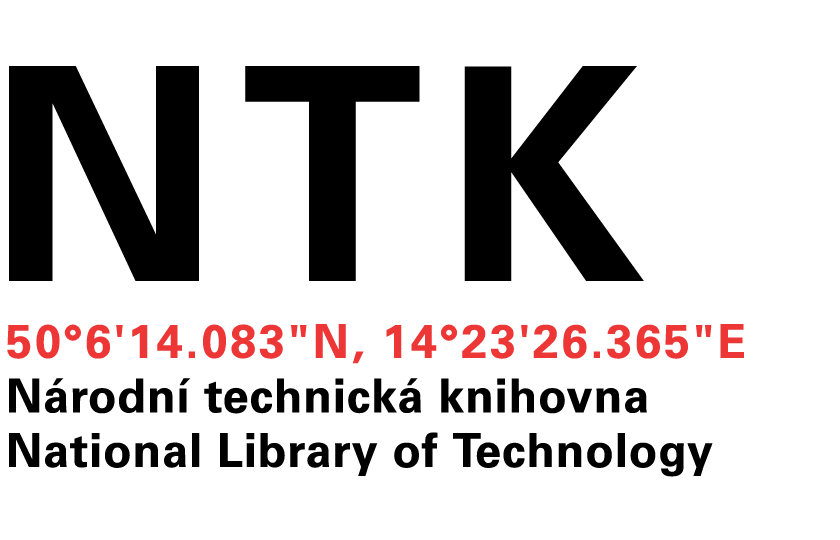 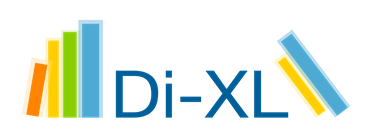 DI-XL Modelis
Tikslas
Sukurti efektyvų ir tvarų sklaidos bei panaudojimo mokymosi visą gyvenimą projektų rezultatų per bibliotekas modelį.
DI-XL Projekto modelio pirminis variantas:

Modelį parengė Čekijos Respublikos nacionalinė technologijų biblioteka, padedant projekto partneriams.
Modelis parengtas remiantis „Poreikių analizės ir tyrimų ataskaitos“ išvadomis.
Modelis yra dinamiškas; tobulinamas projektų metu (remiantis Europinio bei nacionalinių seminarų testavimo išvadomis).
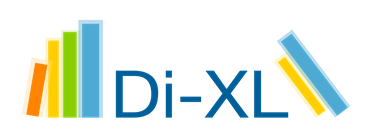 DI-XL Modelis
Siūlymai DI-XL Modeliui:

KAS yra sklaida ir ką reikėtų skleisti? (MVG programos rezultatai)
KODĖL dalyvauti? (dalyviai, tiksliniai asmenys)
KODĖL bendradarbiauti? (naudinga visiems bibliotekoms, MVG institucijoms, vartotojams)
 KAIP tai padaryti?  įrankiai ir veikla
			    įgūdžiai ir žinios
PAVYZDŽIAI, GERIAUSIOS PRAKTIKOS
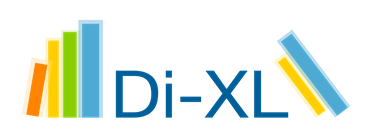 DI-XL Modelis
1 skyrius MVG programos rezultatai

2 skyrius Dalyviai ir tikslinės grupės

3 skyrius Bendradarbiavimo nauda, partnerystės
		steigimas

4 skyrius Įrankiai ir veiksmai

5 skyrius Žinios ir įgūdžiai, mokymasis

Žodynas su paaiškinimais
KĄ
KAS
KODĖL
KAIP
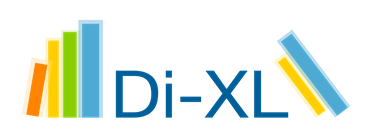 DI-XL Nurodoma projektų rezultatų modelio sklaida– 1skyrius
KĄ
Suprasti MVG programos rezultatų plačias sritis, surūšiuotas pagal tikslus, formatus ir auditoriją
Pavyzdys: Latvijos nacionalinė biblioteka naudoja bibliotekos tinklą, skatindama ir skleisdama rezultatus 
per- ledinius, seminarus ir paskaitas.
Example: National Library of Latvia uses network of libraries to promote and disseminate project results – books booklets, seminars, lectures
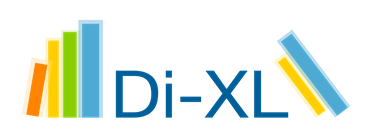 DI-XL Modelis
1 skyrius MVG programos rezultatai

2 skyrius Dalyviai ir tikslinės grupės

3 skyrius Bendradarbiavimo nauda, partnerystės
		steigimas

4 skyrius Įrankiai ir veiksmai

5 skyrius Žinios ir įgūdžiai, mokymasis

Žodynas su paaiškinimais
KĄ
KAS
KODĖL
KAIP
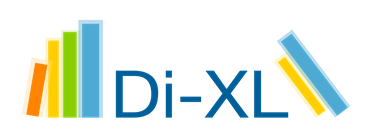 DI-XL Modelis išskiria dalyvius ir tikslines grupes, kaip skleidėjus MVG programos rezultatuose
KAS
Pagrindiniai dalyviai yra bibliotekos ir MVG programos organizacijos.

Į tikslines grupes įtraukti:
Bibliotekos vartotojai
Studentai
Bibliotekos personalas/darbuotojai
MVG projektų dalyviai, dalyvaujantys bibliotekos
      organizuojamuose MVG projektų renginiuose
MVG paslaugų vartotojai
Darbo rinkos atstovai
Sprendimų priėmėjai
Valstybės tarnautojai ir pareigūnai
Nevyriausybinės organizacijos (NVO)
Mokslininkai (mokytojai, lektoriai, instruktoriai, tyrėjai)
Visuomenė (plačioji visuomenė, MVG programos rezultatų vartotojai)
Žiniasklaida, viešųjų ryšių sektorius
Subjektai, teikiantys konsultavimo ir informavimo paslaugas, susijusias su visais mokymo/si aspektais
Tyrimo centrai ir subjektai, kurie rūpinasi MVG problemomis
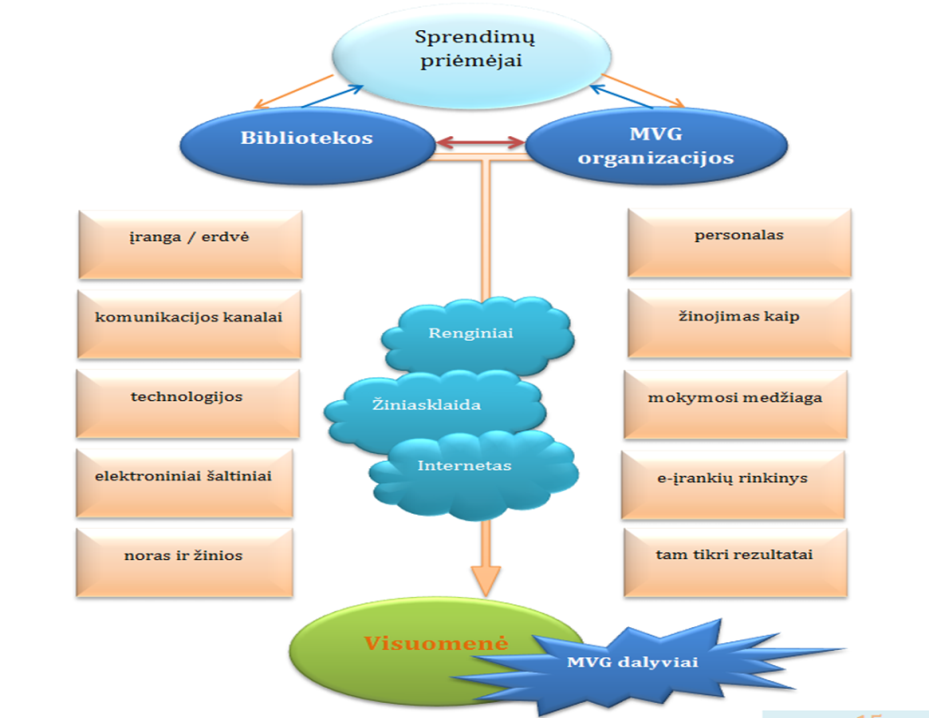 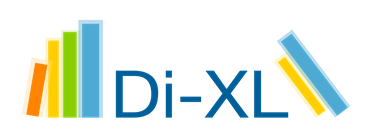 DI-XL Modelio bendradarbiavimo dalyviai
KAS
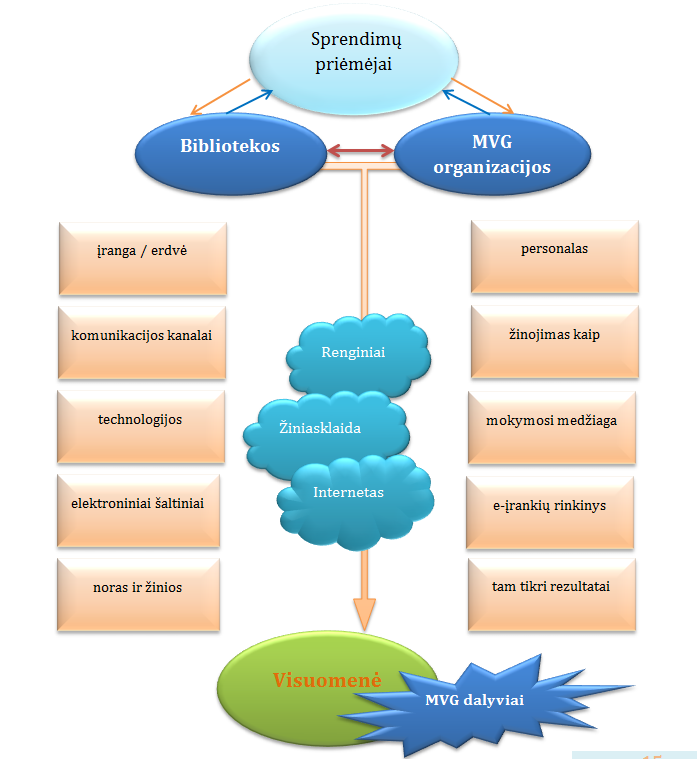 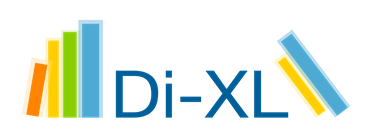 DI-XL Projekto modelis
1 skyrius MVG programos rezultatai

2 skyrius Dalyviai ir tikslinės grupės

3 skyrius Bendradarbiavimo nauda, partnerystės
		steigimas

4 skyrius Įrankiai ir veiksmai

5 skyrius Žinios ir įgūdžiai, mokymasis

Žodynas su paaiškinimais
KĄ
KAS
KODĖL
KAIP
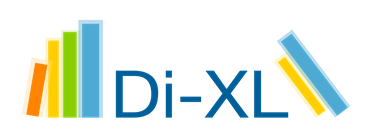 DI-XL Modelio siūloma nauda bibliotekoms ir MVG programos organizacijoms bei partnerystės steigimo sistema
KODĖL
Partnerystės steigimas ir susitarimas dėl bendrų veiksmų
- Apibrėžti dalyvių vaidmenis, formalią arba neformalią partnerystę, parengti instrukcijas dėl: kalbos, laiko, išteklių, įrankių,...

Inicijuoti konkrečiais žingsniais partnerystę
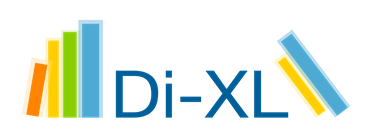 DI-XL Modelis
KĄ
1 skyrius MVG programos rezultatai

2 skyrius Dalyviai ir tikslinės grupės

3 skyrius Bendradarbiavimo nauda, partnerystės
		steigimas

4 skyrius Įrankiai ir veiksmai

5 skyrius Žinios ir įgūdžiai, mokymasis

Žodynas su paaiškinimais
KAS
KODĖL
KAIP
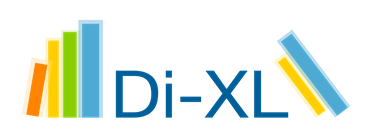 DI-XL Modelio siūlymai sklaidos priemonėms ir   įrankiams
KAIP
Skirtingos priemonės susietos su skirtingomis MVG programos formomis; gali reikėti skirtingų veiksmų atlikimo metodikos ir skirtingų tikslinių grupių.

Siūlomi įrankiai ir veiksmai gali būti naudojami pagal dalyvių tam tikras sąlygas.

Pavyzdžiai
SIF, Lietuva- skleidžia MVG programos projektus internetiniuose tinklapiuose
 per bibliotekos tinklapius (pvz. Lyčių
     lygybės ir įvairovės projektas).
Sedukon, Čekijos Respublika- skatina skleisti projektą „Sauga ir sveikata
  naujiems darbuotojams“– 
   spaudiniais, internetinėmis
      programomis ir renginiais.
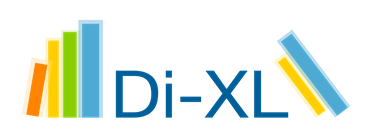 DI-XL Modelio skatinimo sklaidos įrankiai ir veiksmai
KAIP
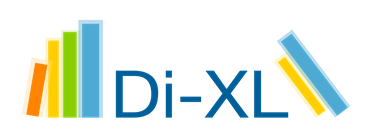 DI-XL Modelio skatinimo sklaidos įrankiai ir veiksmai
KAIP
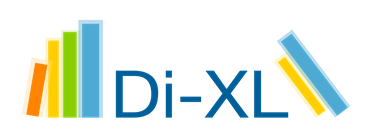 DI-XL Modelis
KĄ
1 skyrius MVG programos rezultatai

2 skyrius Dalyviai ir tikslinės grupės

3 skyrius Bendradarbiavimo nauda, partnerystės
		steigimas

4 skyrius Įrankiai ir veiksmai

5 skyrius Žinios ir įgūdžiai, mokymasis

Žodynas su paaiškinimais
KAS
KODĖL
KAIP
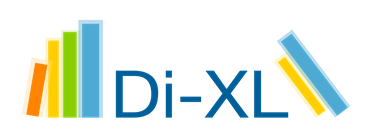 DI-XL Modelio nurodomos sklaidos žinios ir įgūdžiai ir mokymasis– 5 skyrius
KAIP
Bibliotekos turėtų suprasti ir informuoti apie MVG programos rezultatus.

Bibliotekininkai turėtų naudoti savo bendravimo ir paskaitų vedimo įgūdžiais. Svarbu asmeninė motyvacija ir užsidegimas bei IT gebėjimai.

MVG programos organizatoriai turėtų organizuoti bibliotekoms mokymus apie projektus ir jų sklaidą bibliotekų darbuotojams.
 
MVG programos organizacijos turėtų suprasti bibliotekų galimybes.

Bibliotekos ir MVG organizacijos turėtų reguliariai dalintis patirtimi ir informacija.

Pavyzdžiai
???